This presentation is for use with
“Lesson Plan: HWTS Implementation” 
in the Household Water Treatment and Safe Storage (HWTS) Trainer Manual
Available at resources.cawst.org
HWTS Implementation
2018
June
Pair-Share
If you were to begin a new HWTS project now, what are some things you would include in your project plan?
4
Learning Outcomes
List the components required for HWTS implementation
Describe why each component is important
Analyze the approach used in a given HWTS implementation case study
Components of HWTS Implementation
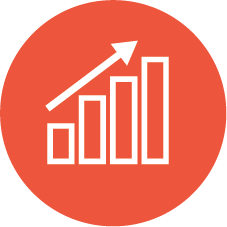 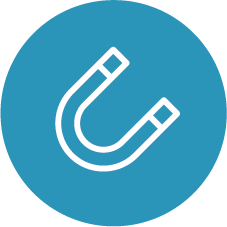 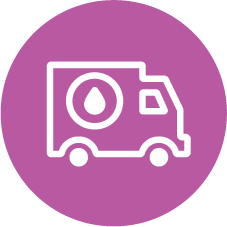 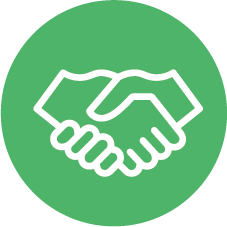 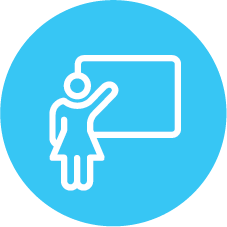 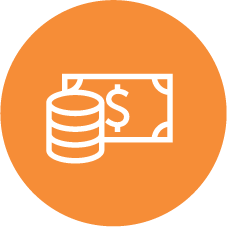 Creating Demand
Key Questions
How do you help people see the benefit of your HWTS product or behaviour and its continued use over the long term? 
What will motivate people to purchase and use a product? 
What are the obstacles to product purchase and use?
7
Creating Demand
Steps to Consider
Identify potential audiences.
Conduct thorough audience research.
Design communication interventions.
Use a mix of communication channels and approaches.
Advocate for HWTS at the policy level.
Monitor progress.
(Figueroa & Kincaid, 2010)
8
Supplying Products and Services
Key Questions
How do you select appropriate HWTS products and services? 
How do you ensure a consistent supply, including any replacement parts or consumables? 
How do you make required services consistently available and accessible?
9
Supplying Products and Services
Aspects to Consider
Services (training, repair, replacement, monitoring) required for sustainability
Availability of durable and consumable products
How to get goods and services to households in rural, remote, or otherwise challenging environments
10
Monitoring for Improvement
Key Questions
What will you measure over time to ensure that your initiative is successful? 
How will you adapt and improve your initiative based on the information you collect?
11
Monitoring for Improvement
A good monitoring system should:
Collect and organize information to measure a small set of indicators
Track both outputs and impacts 
Be integrated into program activities, with specific people accountable for making changes based on monitoring results
Be simple and stay within the means of the organization
Have an allocated budget and people with the skills to analyze data and implement improvements
12
Engaging with Others
Key Questions
Who do you need to work with, and how can you work together? 
How will you coordinate with service providers, regulators, community leaders, government, and other stakeholders?
13
Engaging with Others
Consider the interests and influence of:
Local leaders (for example, political, social, or religious leaders)
Community WASH promoters
Community-based organizations, water user groups, committees, and clubs
School teachers and principals
Entrepreneurs and business owners
Local, national, and international NGOs 
Local, district, and national government bodies 
Potential or existing donors
14
Financing
Key Questions
How will you fund all of the components of your initiative to ensure long-term success? 
What are the costs to the households you serve?
15
Financing
How will you finance:
Start-up costs?
Ongoing implementation costs?
User costs?
With:
Grants
Donations
Carbon credits
Microfinance
Revolving funds
Profits from sales of products or services
16
Building Capacity
Key Questions
How will you identify the knowledge and skills required for all relevant stakeholders (for example, households, manufacturers, distributors, educators, and service suppliers) to perform their roles well?
How will you support the development of required knowledge and skills?
17
Building Capacity
Capacity building programs typically include:
Assessment (informal and formal)
Capacity development plans
Capacity development activities such as:
Training
Mentorship
Coaching
Research
Courses
Feedback
Meetings
Competitions
18
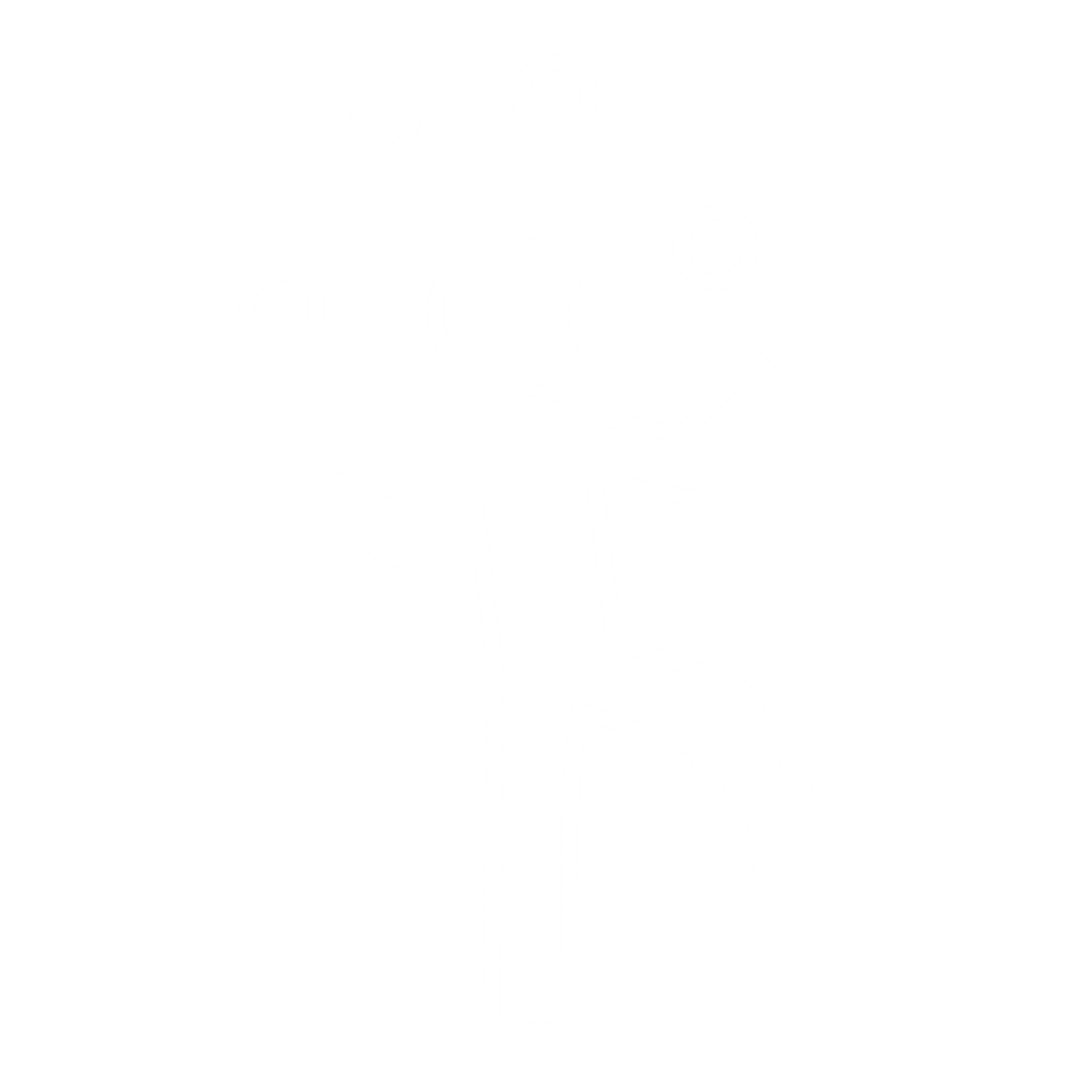 Does the same organization have to take care of all six components?
Case Study Analysis: Part 1
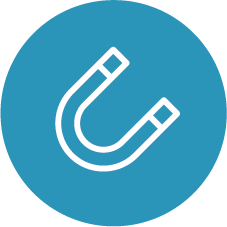 (15 minutes)
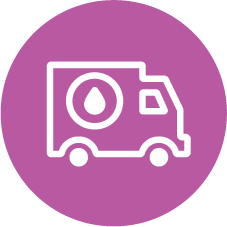 Read your case study on your own. Identify:
What are some strengths of this program?
What are some weaknesses or suggestions you would give the implementer?
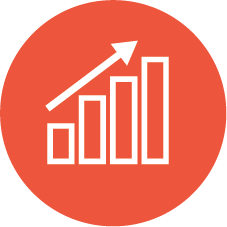 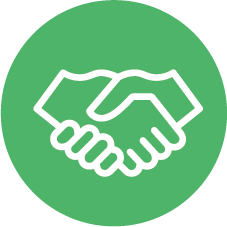 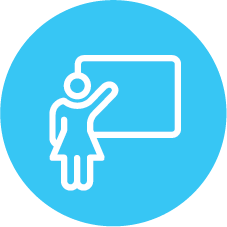 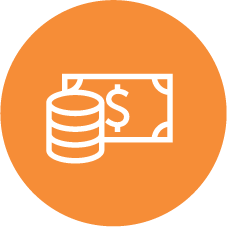 Case Study Analysis: Part 2
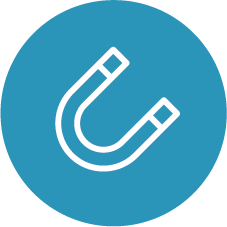 (15 minutes)
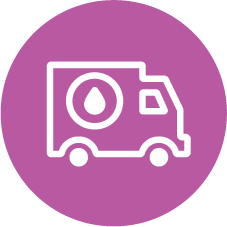 Find everyone else with the same case study.
You are a consulting firm that has been asked to evaluate the program in your case study. Record in your workbooks:
What questions will you ask to understand this program better?
What strengths will you point out in your initial report?
What suggestions will you give to improve the sustainability and effectiveness of the program?
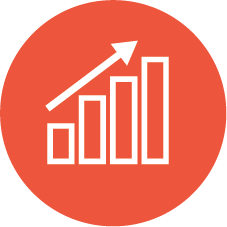 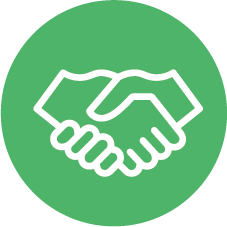 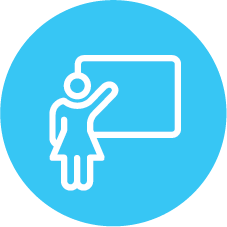 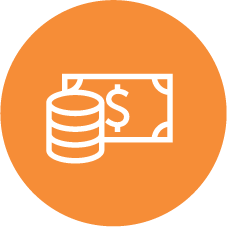 Case Study Analysis: Share
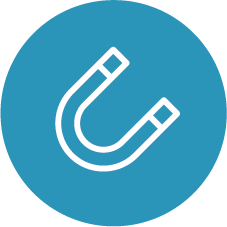 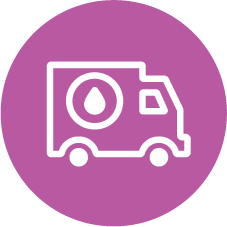 Choose 1 person to represent your group. That person will have 2 minutes to:
Briefly summarize the approach or model used in your group’s case study
Highlight 1 or 2 interesting points your group discussed
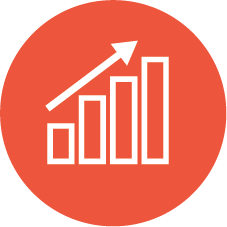 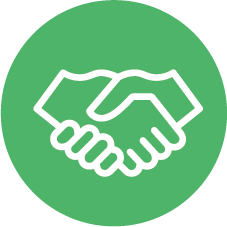 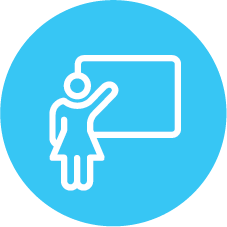 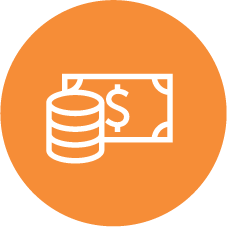 When you are passed the ball, please share 1 idea or 1 question you have about HWTS implementation.
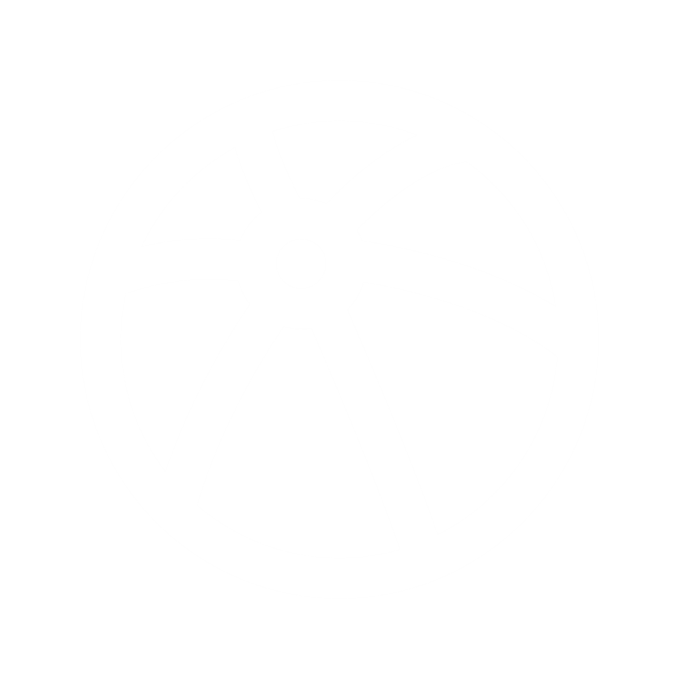 References
Figueroa, M. E., & Kincaid, L. (2010). Social, cultural and behavioural correlates of household water treatment and storage. Johns Hopkins Bloomberg School of Public Health Centre for Communication Programs. Retrieved from http://ccp.jhu.edu/wp-content/uploads/Household-Water-Treatment-and-Storage-2010.pdf
Ojomo, E., Elliott, M., Goodyear, L., Forson, M., & Bartram, J. (2015). Sustainability and scale-up of household water treatment and safe storage practices: Enablers and barriers to effective implementation. International Journal of Hygiene and Environmental Health, 218(8), 704–713. https://doi.org/10.1016/j.ijheh.2015.03.002
24